スタンプカード完成イメージ
表
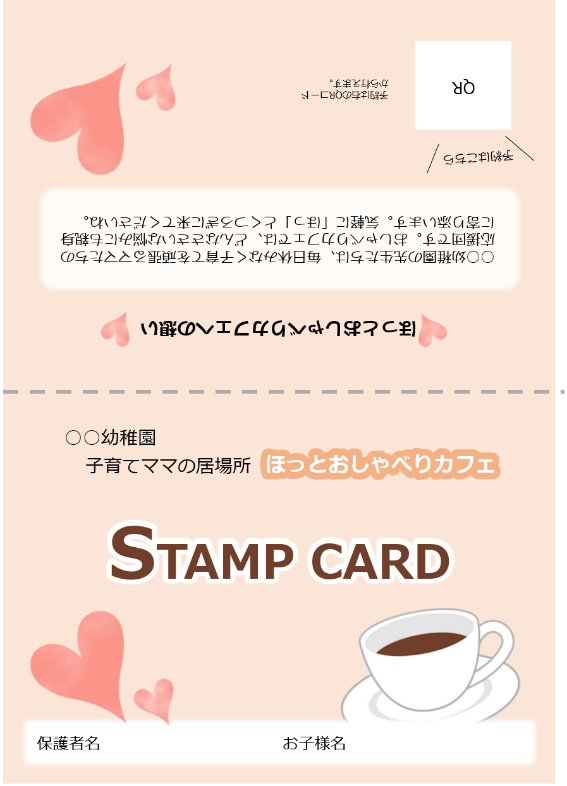 中身
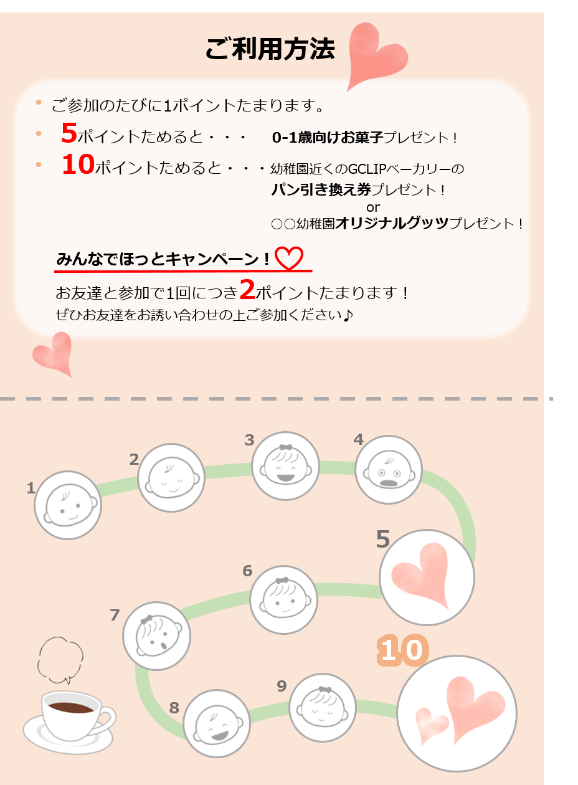 ※ A5サイズの用紙に
　  印刷して折り畳み
裏
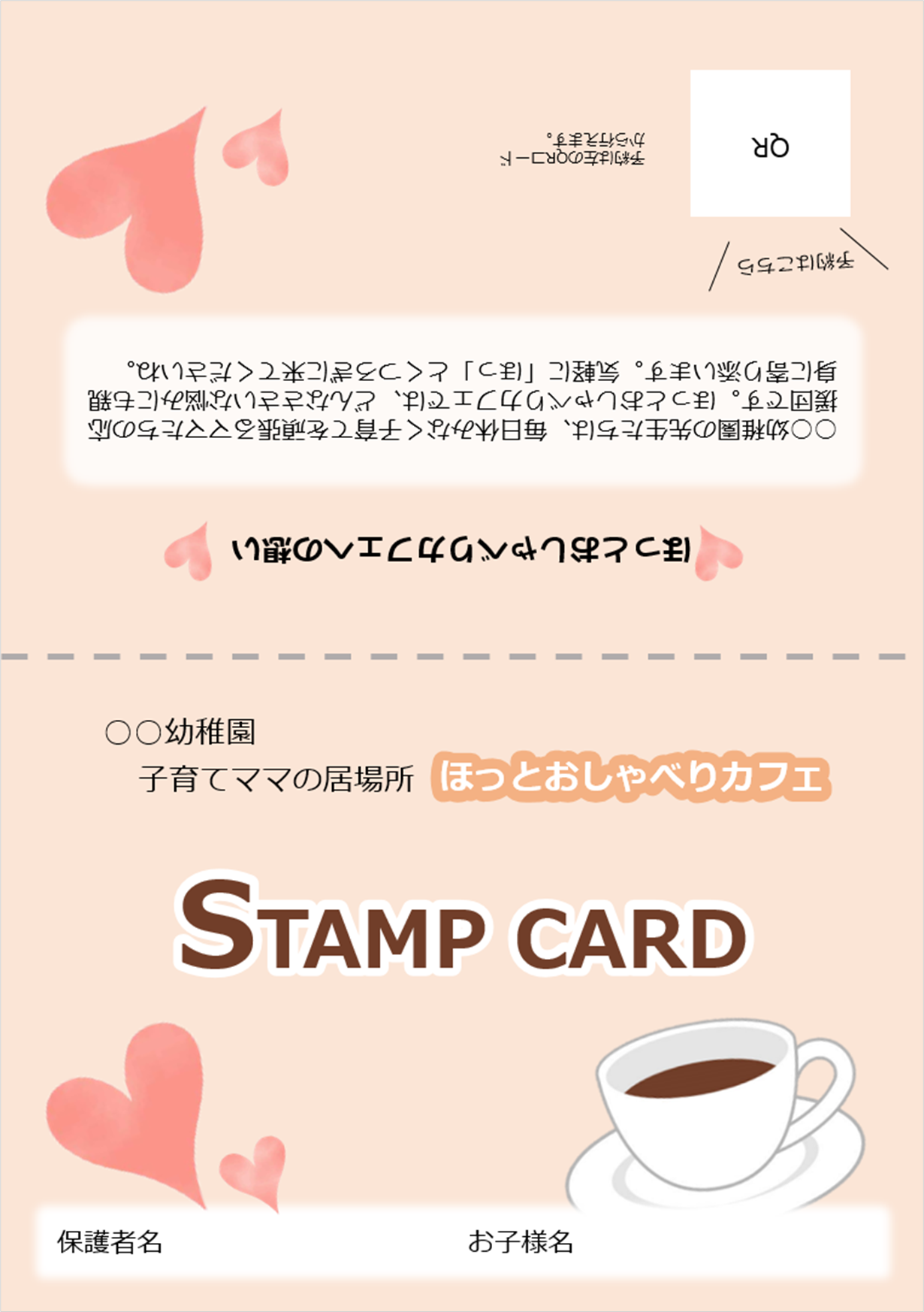 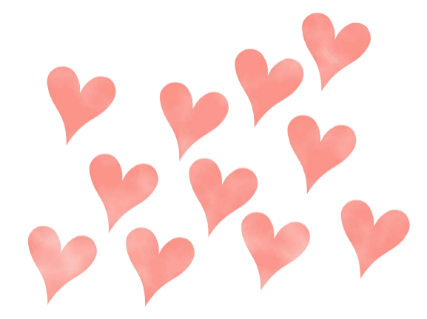 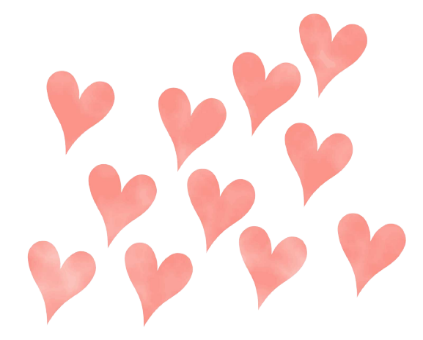 ほっとおしゃべりカフェへの想い
○○幼稚園の先生たちは、毎日休みなく子育てを頑張るママたちの応援団です。ほっとおしゃべりカフェでは、どんなささいな悩みにも親身に寄り添います。気軽に「ほっ」とくつろぎに来てくださいね。
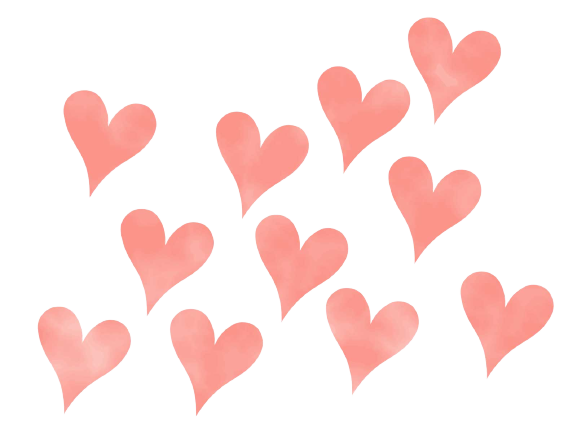 予約はこちら
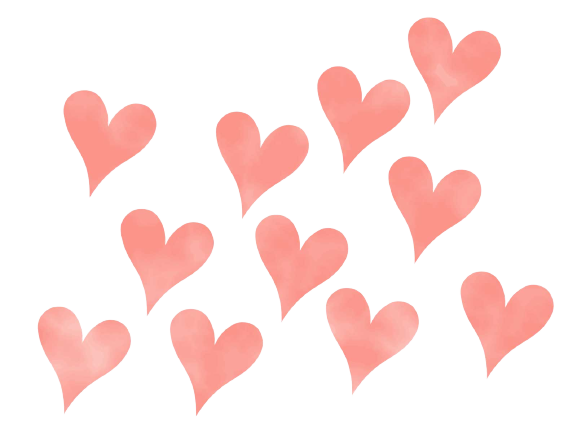 予約は左のQRコード
から行えます。
QR
○○幼稚園
ほっとおしゃべりカフェ
ほっとおしゃべりカフェ
子育てママの居場所
STAMP CARD
STAMP CARD
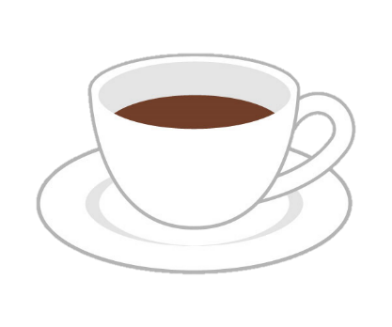 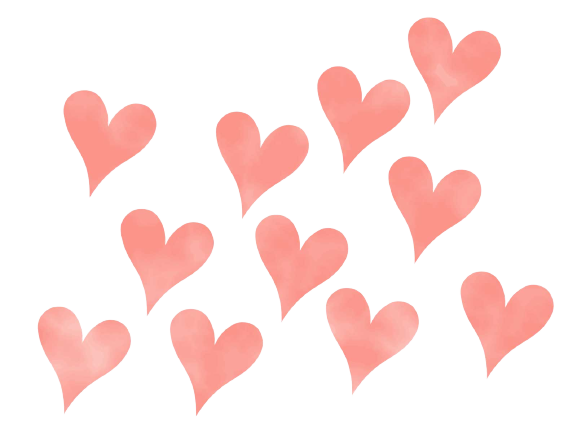 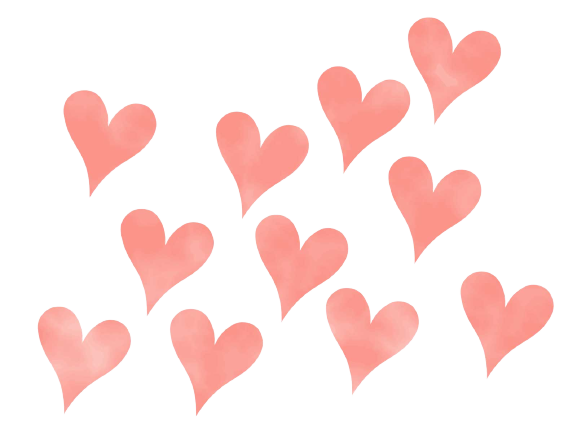 保護者名
お子様名
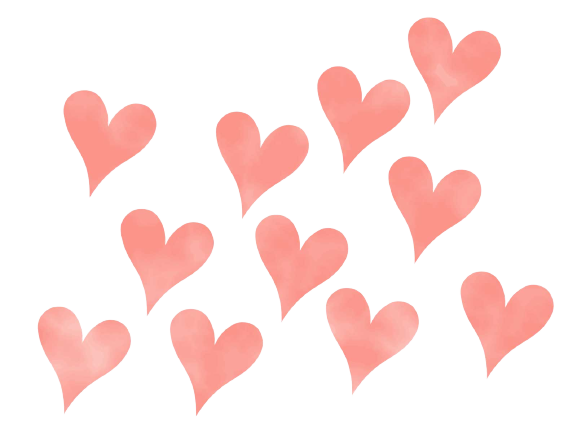 ご利用方法
・ご参加のたびに1ポイントたまります。
・ 5ポイントためると・・・　 0-1歳向けお菓子プレゼント！
・ 10ポイントためると・・・幼稚園近くのGCLIPベーカリーの
　　　　　　　　　　　　　　　　　   パン引き換え券プレゼント！
　　　　　　　　　　　　　　　　　　　　　　　　　or
                                                    ○○幼稚園オリジナルグッツプレゼント！
みんなでほっとキャンペーン！
お友達と参加で1回につき2ポイントたまります！
ぜひお友達をお誘い合わせの上ご参加ください♪
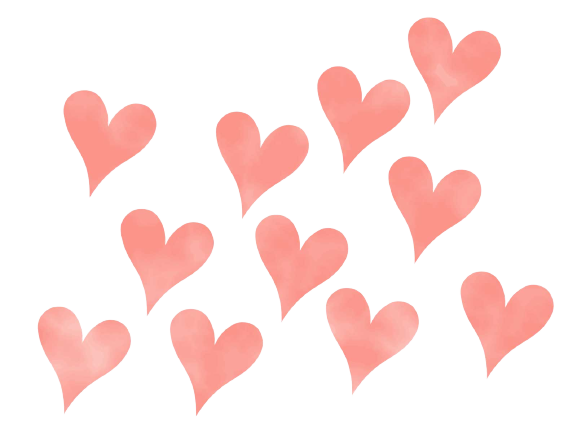 ４
３
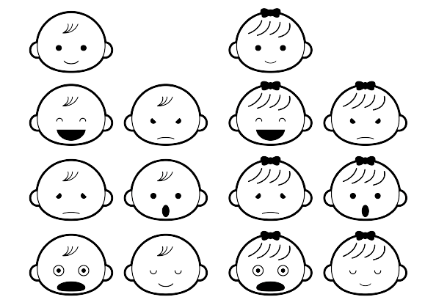 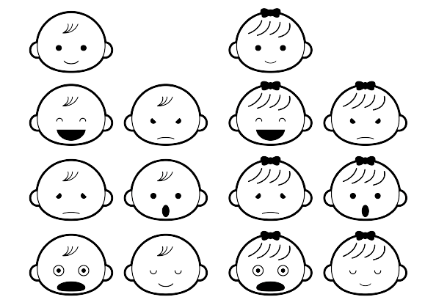 ２
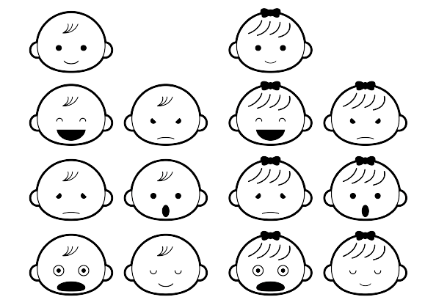 1
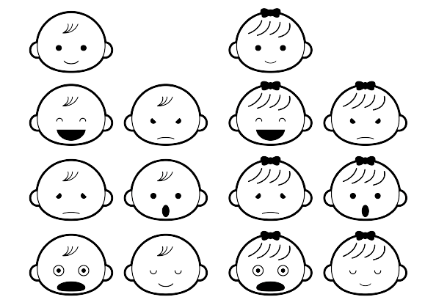 ５
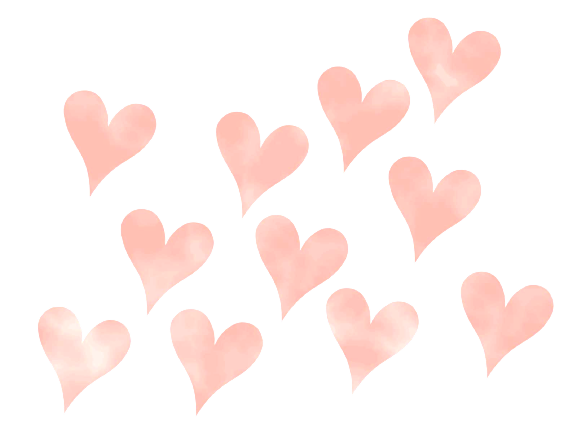 ６
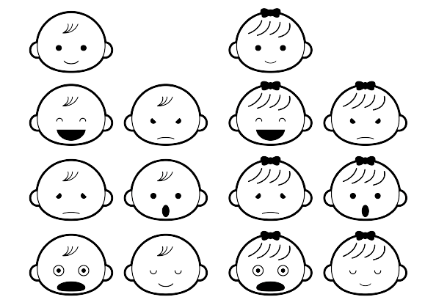 ７
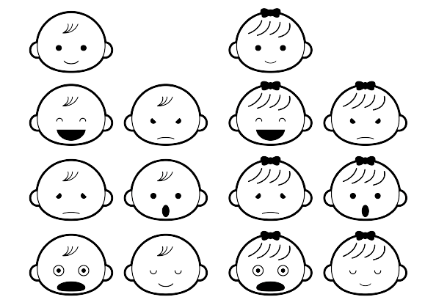 １０
１０
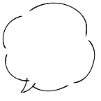 ９
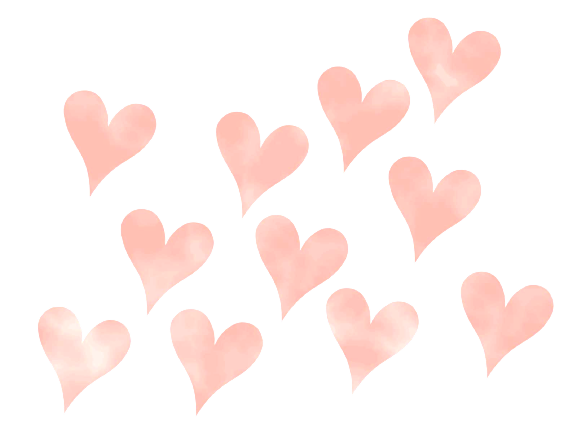 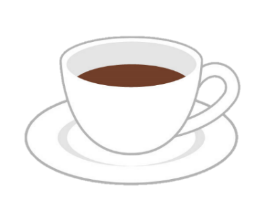 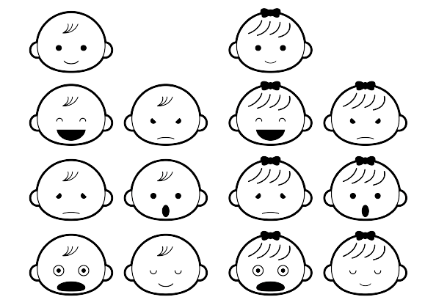 ８
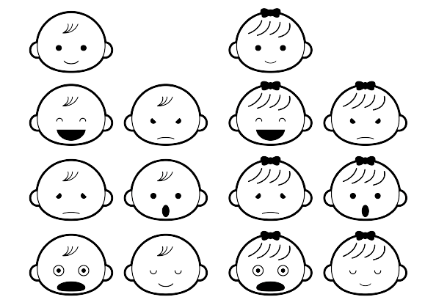 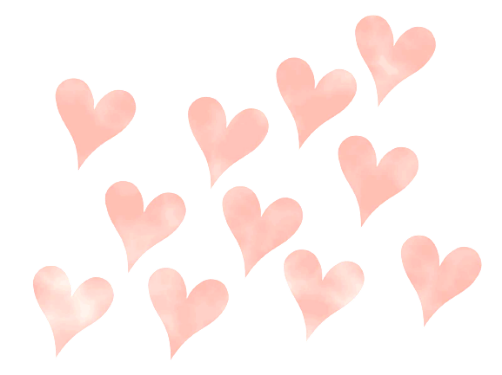